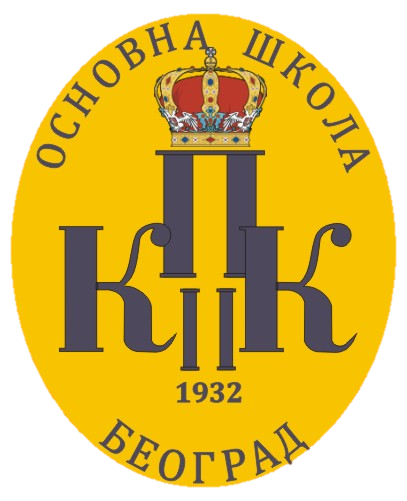 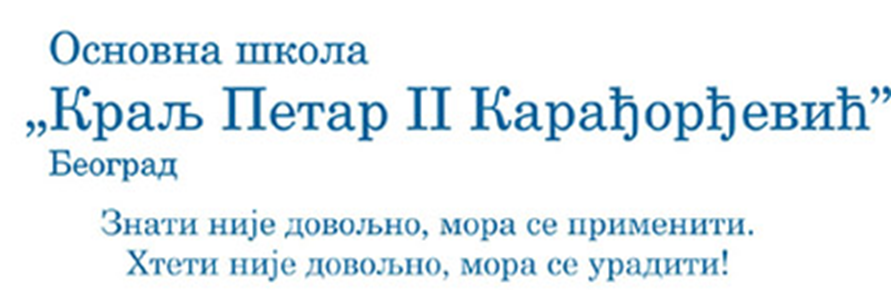 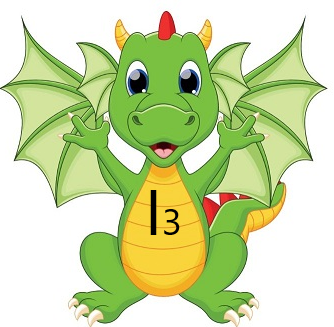 I РАЗРЕД
ИДЕЈА интернет
ДУПАЛО МИРЈАНА ОШ" КРАЉ ПЕТАР II КАРАЂОРЂЕВИЋ"
Уу
Учимо слова
Жж
Ћћ
Цц
Аа
Хх
Њњ
Сс
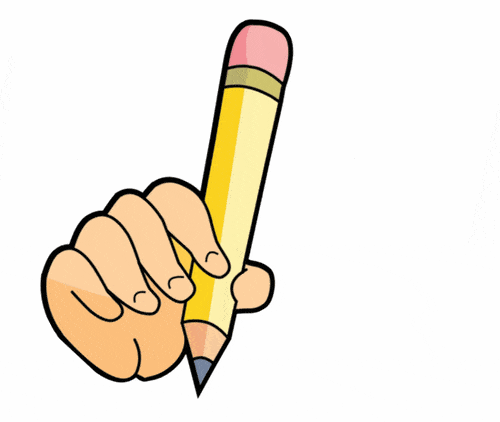 Мм
Љљ
Гг
Кк
Бб
Ии
Зз
Вв
Шш
Фф
Лл
Тт
Ее
Нн
Ђђ
Џџ
Чч
Кк
Оо
Пп
Дд
Јј
Рр
ДУПАЛО МИРЈАНА ОШ" КРАЉ ПЕТАР II КАРАЂОРЂЕВИЋ"
Велико и мало слово      П п
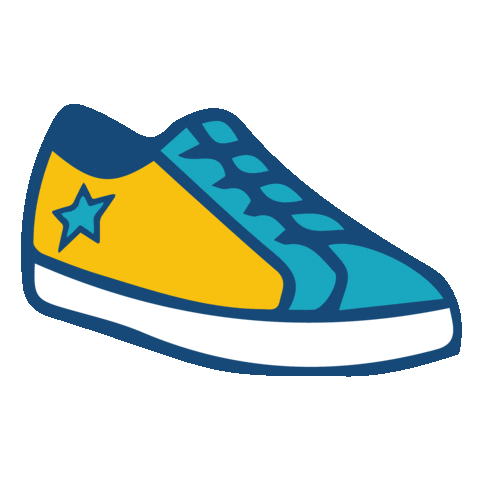 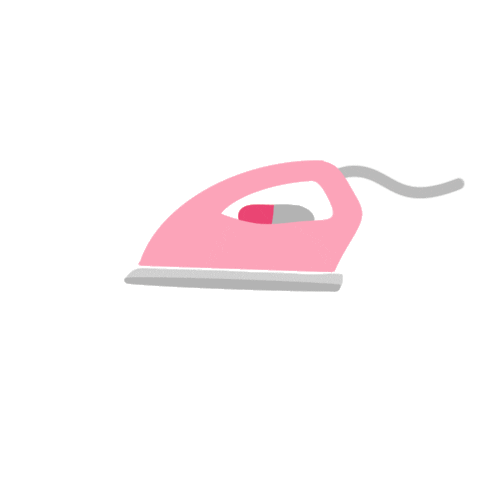 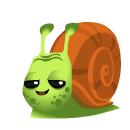 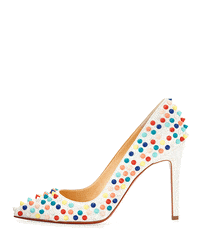 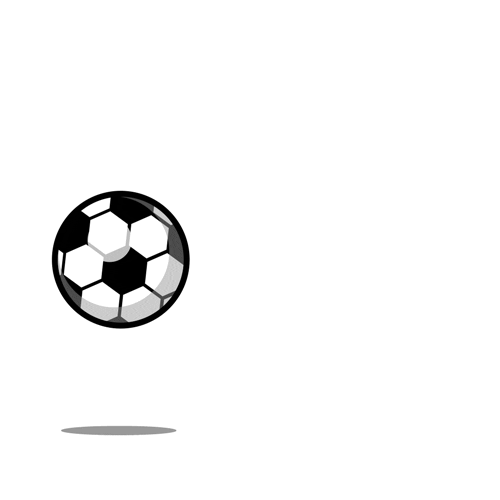 пуж
патика
пегла
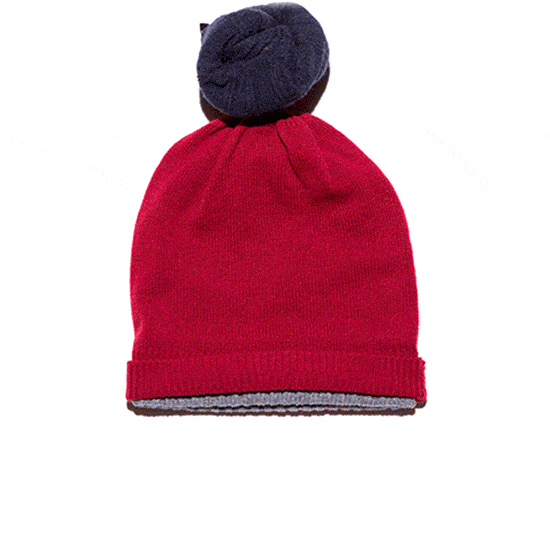 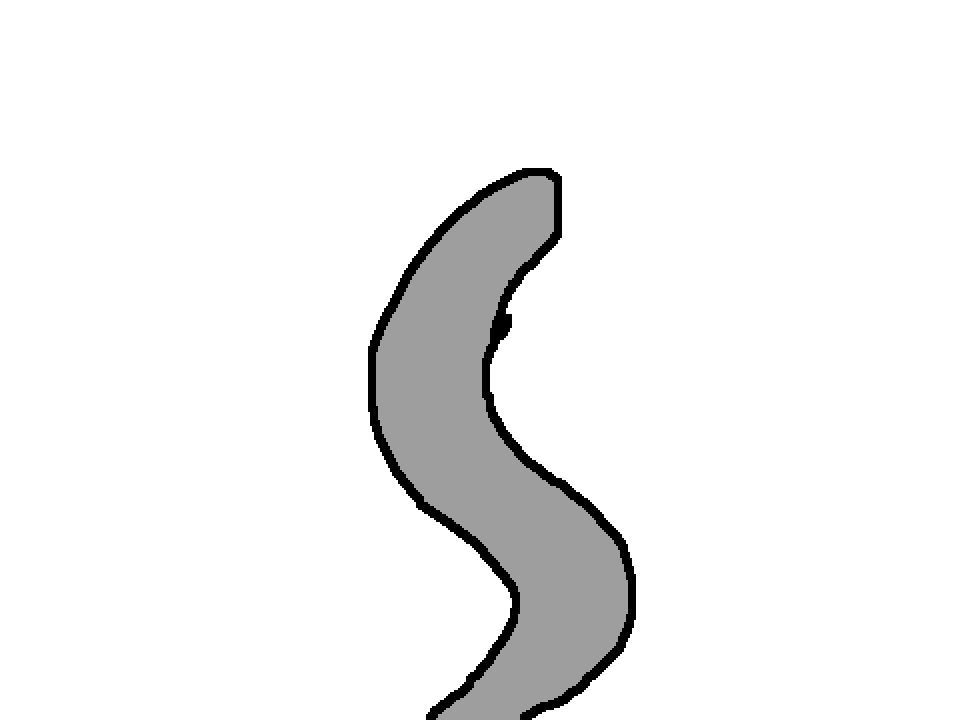 капа
лопта
ципела
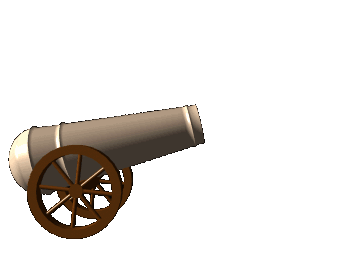 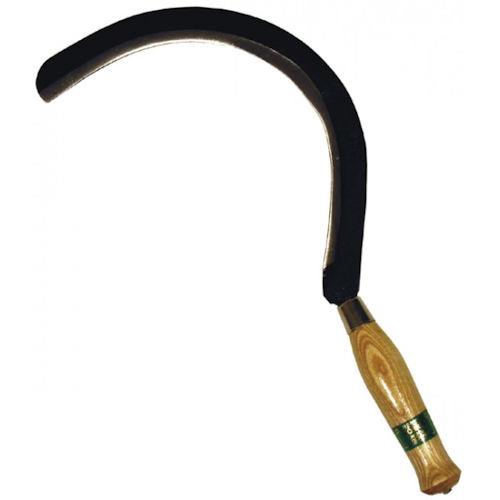 топ
срп
реп
ДУПАЛО МИРЈАНА ОШ" КРАЉ ПЕТАР II КАРАЂОРЂЕВИЋ"
Пп
П
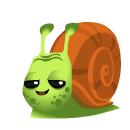 п
Састави нове речи и напиши их.
шапа
___________

___________

___________
ша
ре
су
ПА
репа
супа
капа
___________

___________

___________
ка
шер
кор
ПА
шерпа
корпа
Ж
Реши ребус.
П
пуж
Спој одговарајуће речи и напиши реченице.
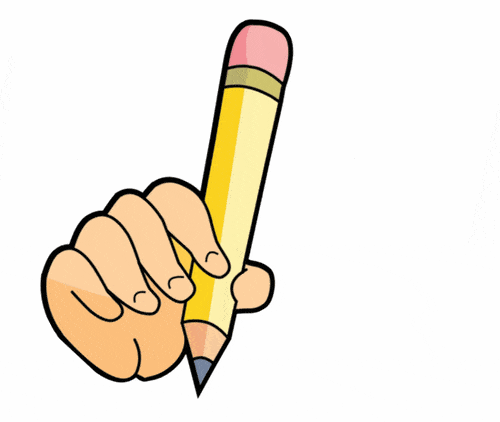 Глиша
носи
реп
Паун
је
малишан
Поштар
лепо
писмо
Петра
шири
глуми
ДУПАЛО МИРЈАНА ОШ" КРАЉ ПЕТАР II КАРАЂОРЂЕВИЋ"
Нека решења ...
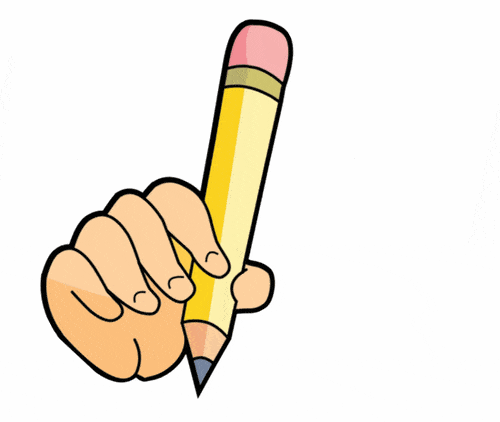 Глиша
је
малишан.
Паун
шири
реп.
Поштар
носи
писмо.
Петра
лепо
глуми.
ДУПАЛО МИРЈАНА ОШ" КРАЉ ПЕТАР II КАРАЂОРЂЕВИЋ"